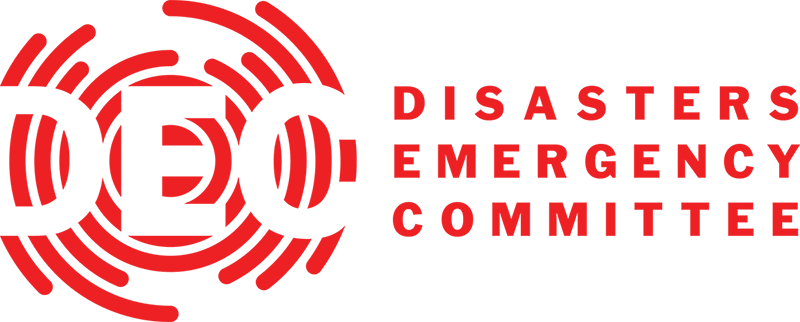 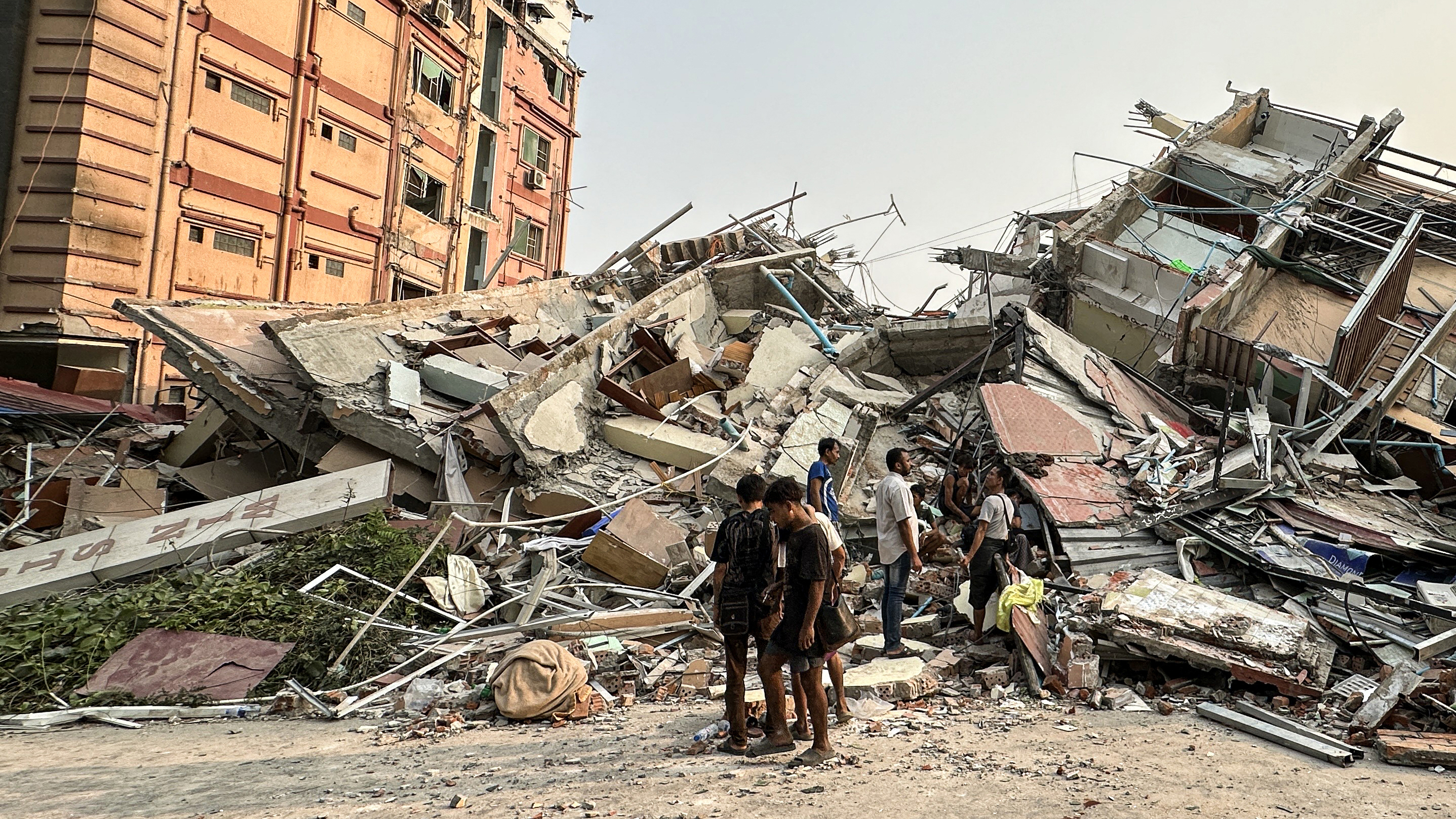 DEC Myanmar Earthquake Appeal
School fundraising assembly
What has happened?
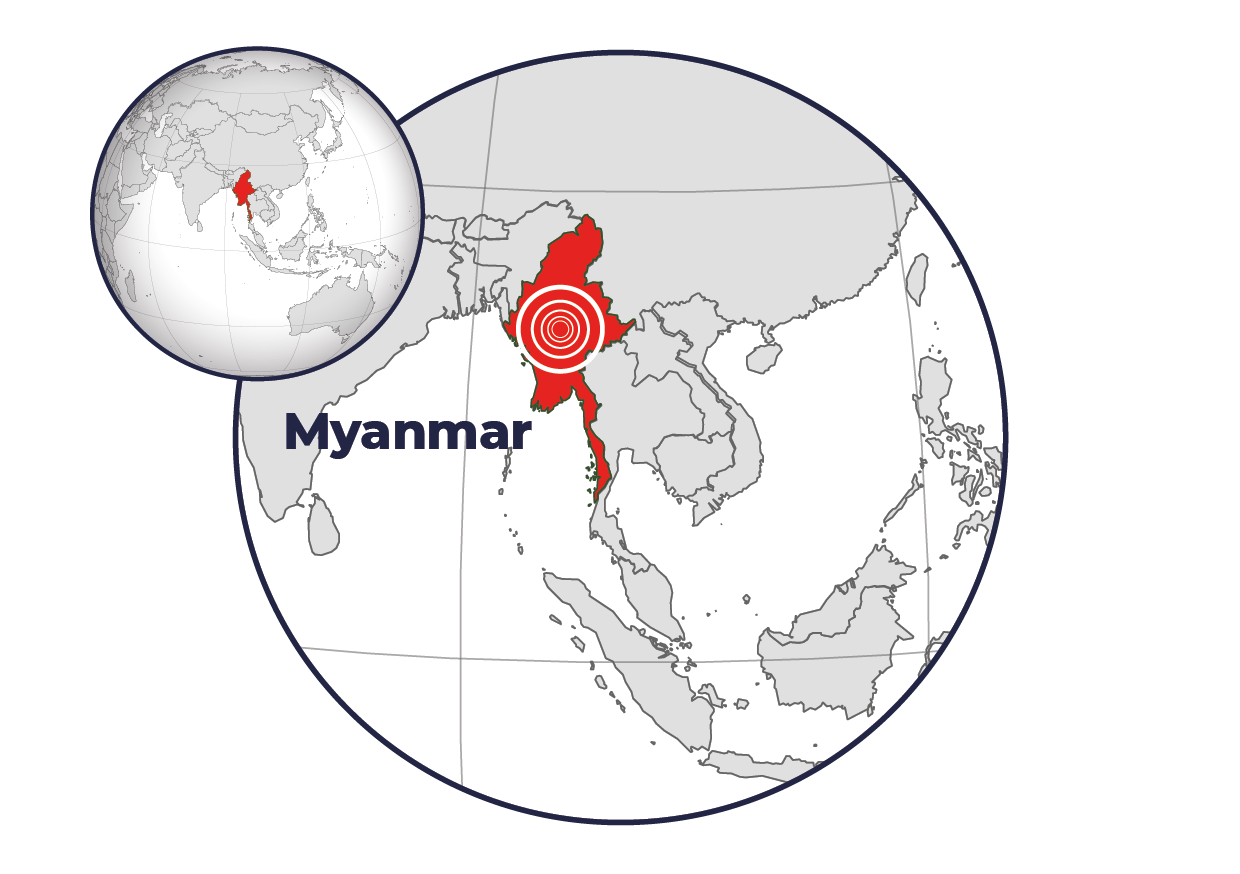 As you may have seen on the news, a powerful 7.7 magnitude earthquake struck Myanmar on 28 March.
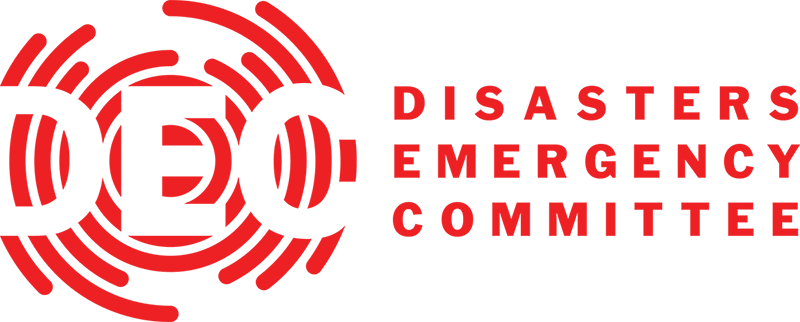 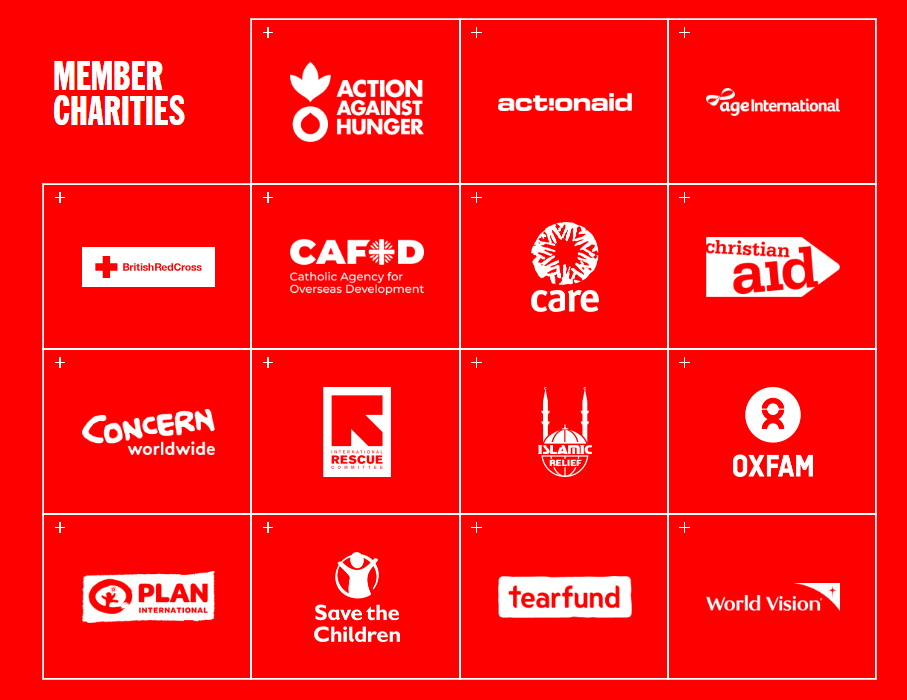 The Disasters Emergency Committee has announced a humanitarian appeal for Myanmar. 

There are 15 members of the DEC and CAFOD is one of them.
[Speaker Notes: Image credit: Caritas Jerusalem]
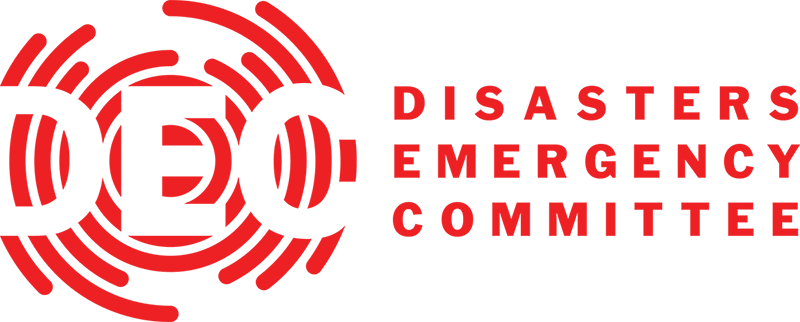 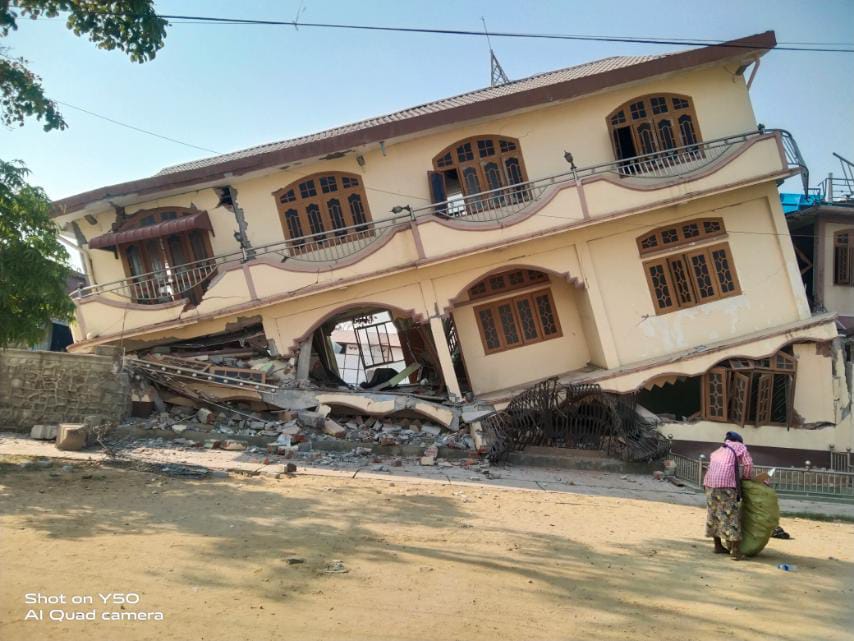 This is the strongest earthquake to hit the country in many years.

Over 2000 people have died and millions of people are in need of shelter, food, clean water, and medical care.
[Speaker Notes: Photo: Withheld for security reasons]
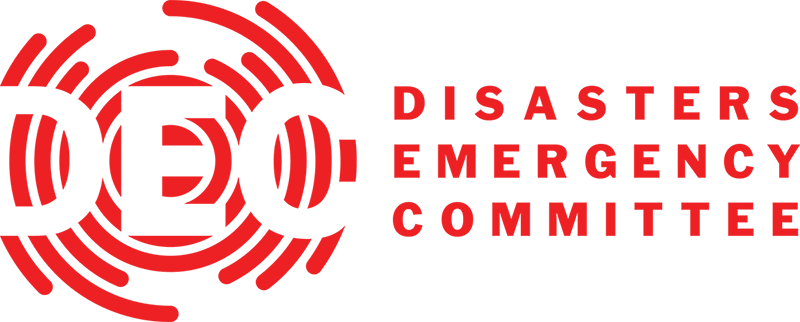 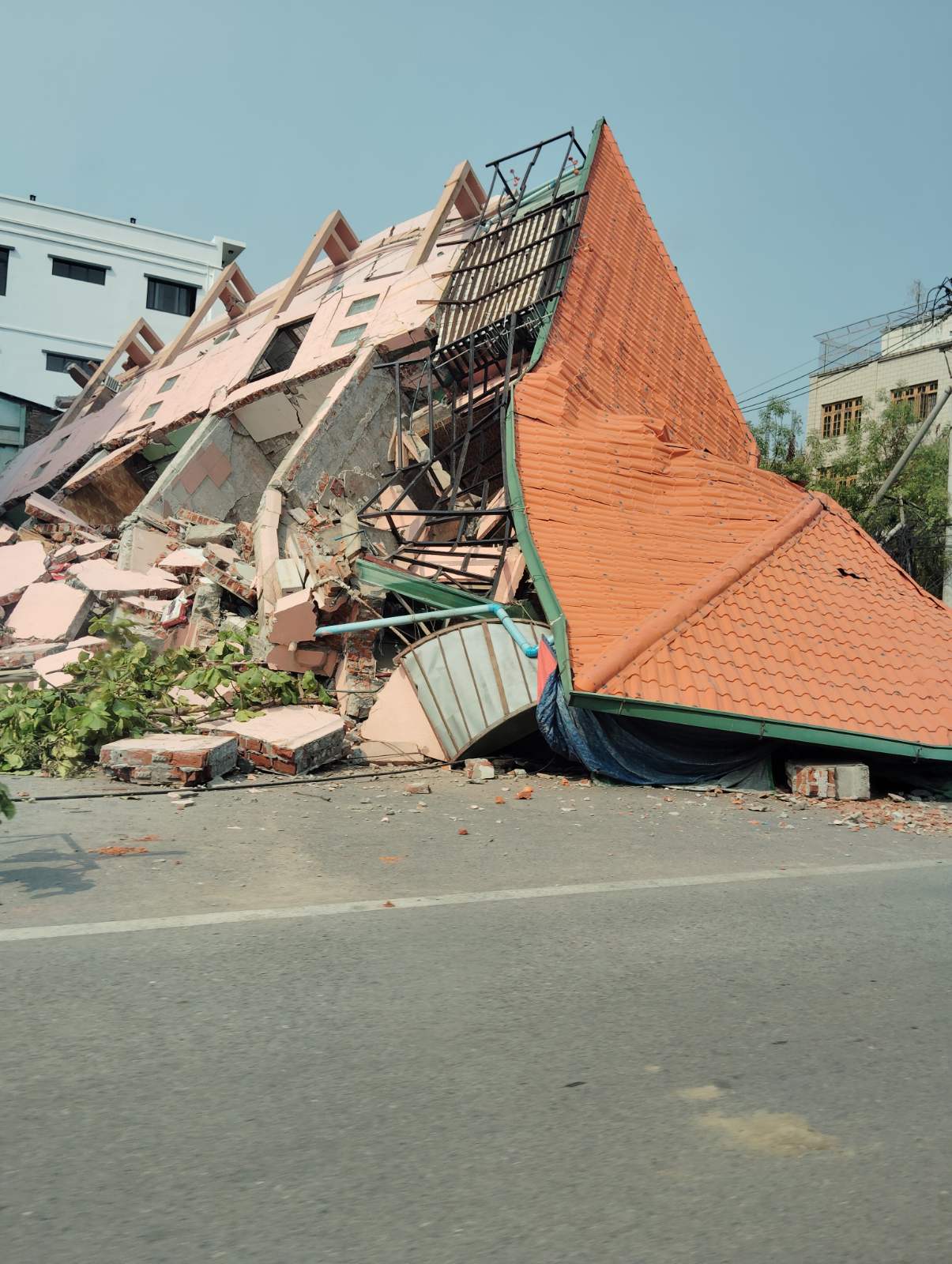 Whole communities have been torn apart, with roads and buildings destroyed.

Many people are still trapped under rubble. 

Families are forced to sleep outside, fearful of further aftershocks.
[Speaker Notes: Photo: Withheld for security reasons]
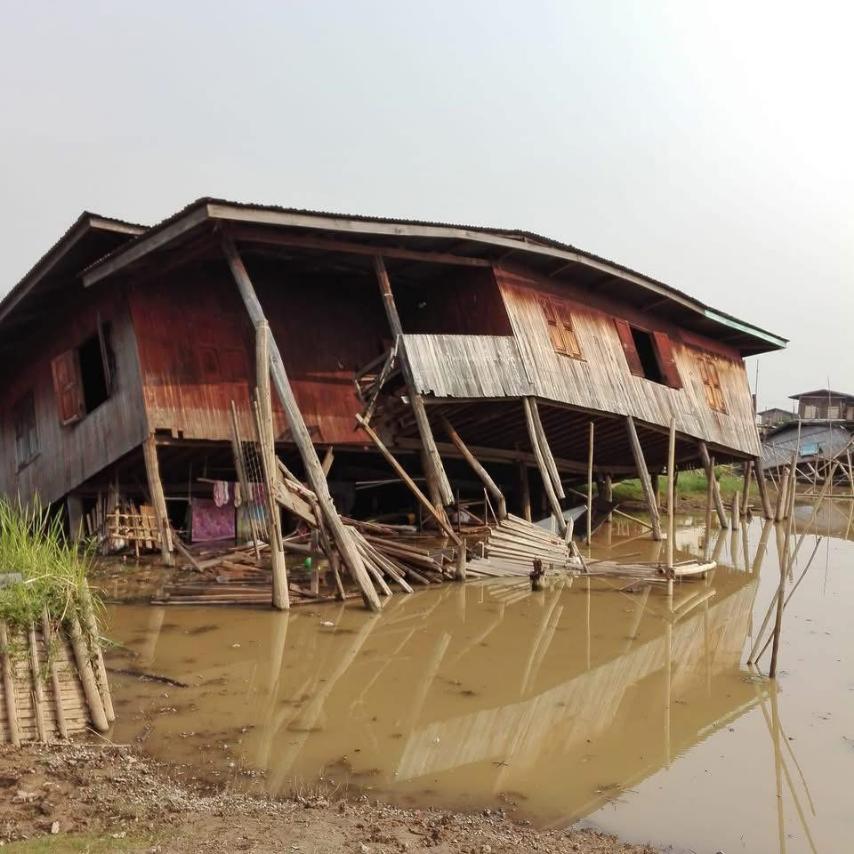 Now, more than ever, the people of Myanmar need our help. 

In Myanmar, Cardinal Bo shares 

“We are deeply touched by the promise of support by the Catholic Church everywhere. The people need food, shelter, medicine, and all life-saving materials.”
[Speaker Notes: Photo: Withheld for security reasons]
How CAFOD is helping
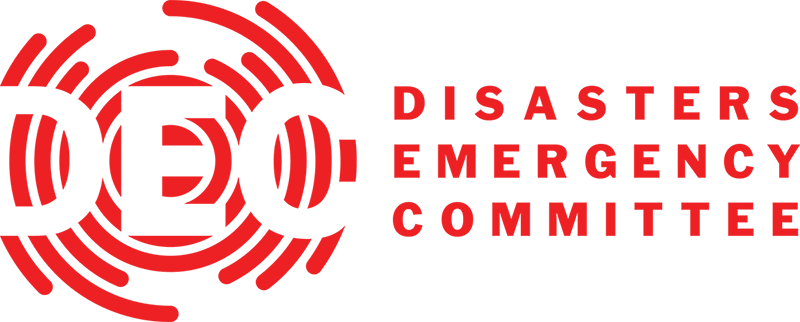 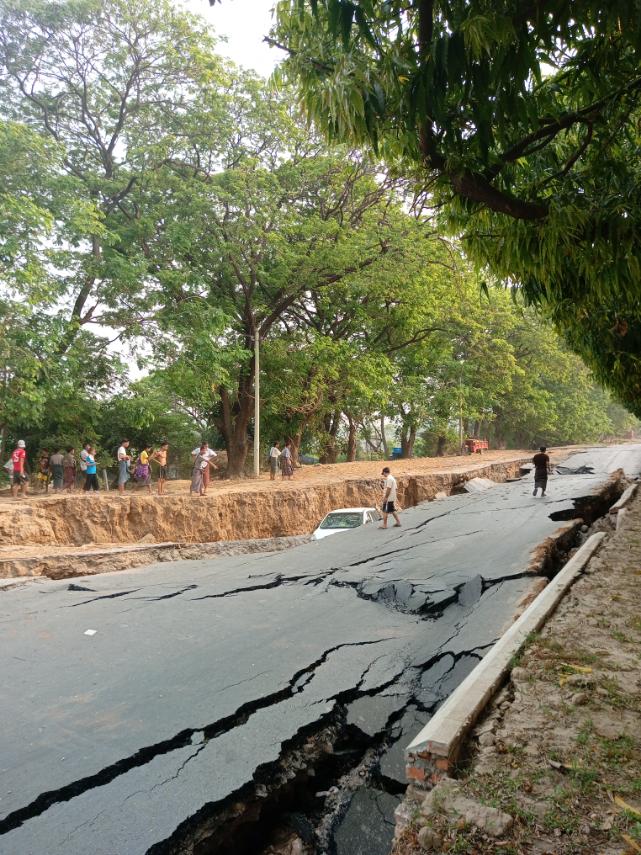 Through the Catholic Church, we can provide the emergency help that affected families will need – food, water and shelter.
[Speaker Notes: Photo: Withheld for security reasons]
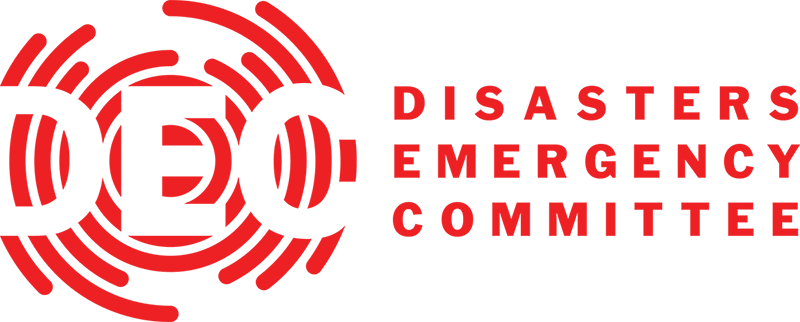 What can we do to help?
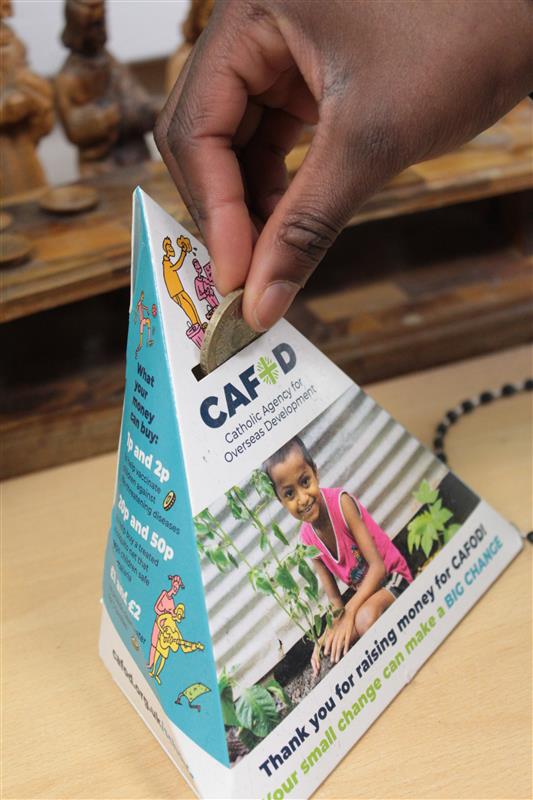 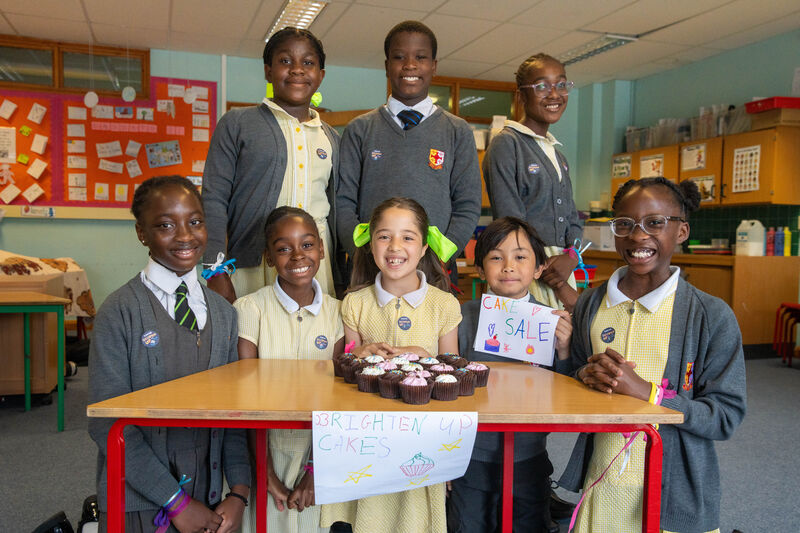 A better world needs all of us. Fundraising for CAFOD can make an immediate, life-saving difference for those affected by this disaster.
[Speaker Notes: Photo credit: Victoria Ahmed and Joe Newman]
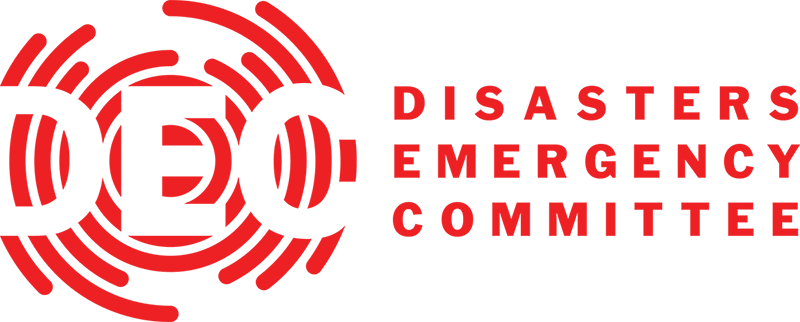 How our fundraising can help
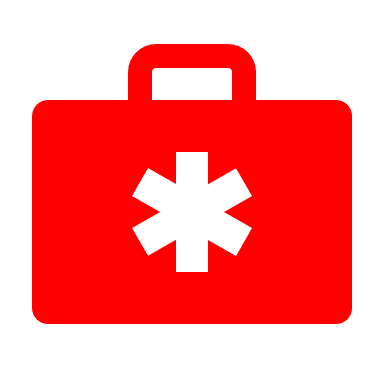 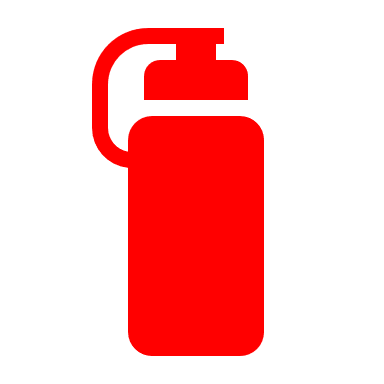 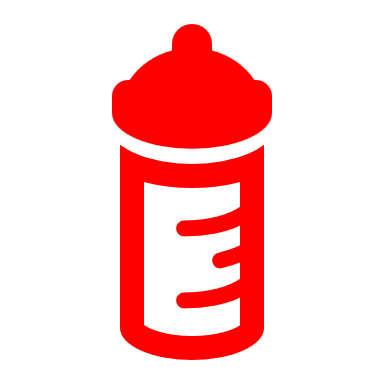 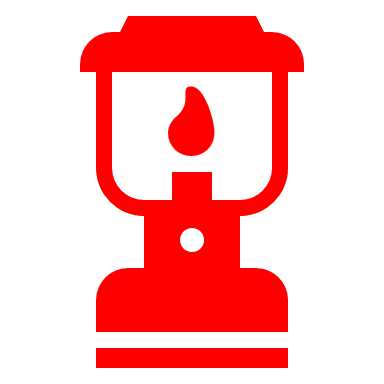 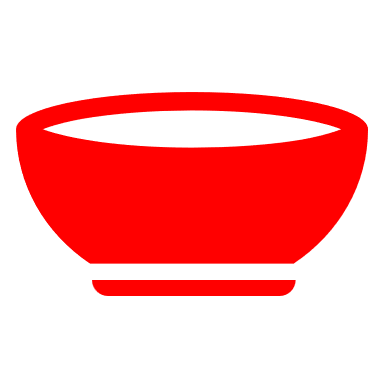 CAFOD and the DEC will send our donations through a trusted partner to support local groups who are helping in Myanmar. 

Baby food, solar lights, mosquito nets and water purification tablets are among the items urgently needed for families.
Let us pray together.
Loving God, Father of all, 

We pray for our sisters and brothers in Myanmar. 

We ask that, through the power of your love, 

you bring comfort to those who need your help. 

Give hope to those who do not have shelter, 

and give courage to those who help and support. 

Amen